コロサイびとへのてがみ 4しょう 7-9せつの　フォーラム
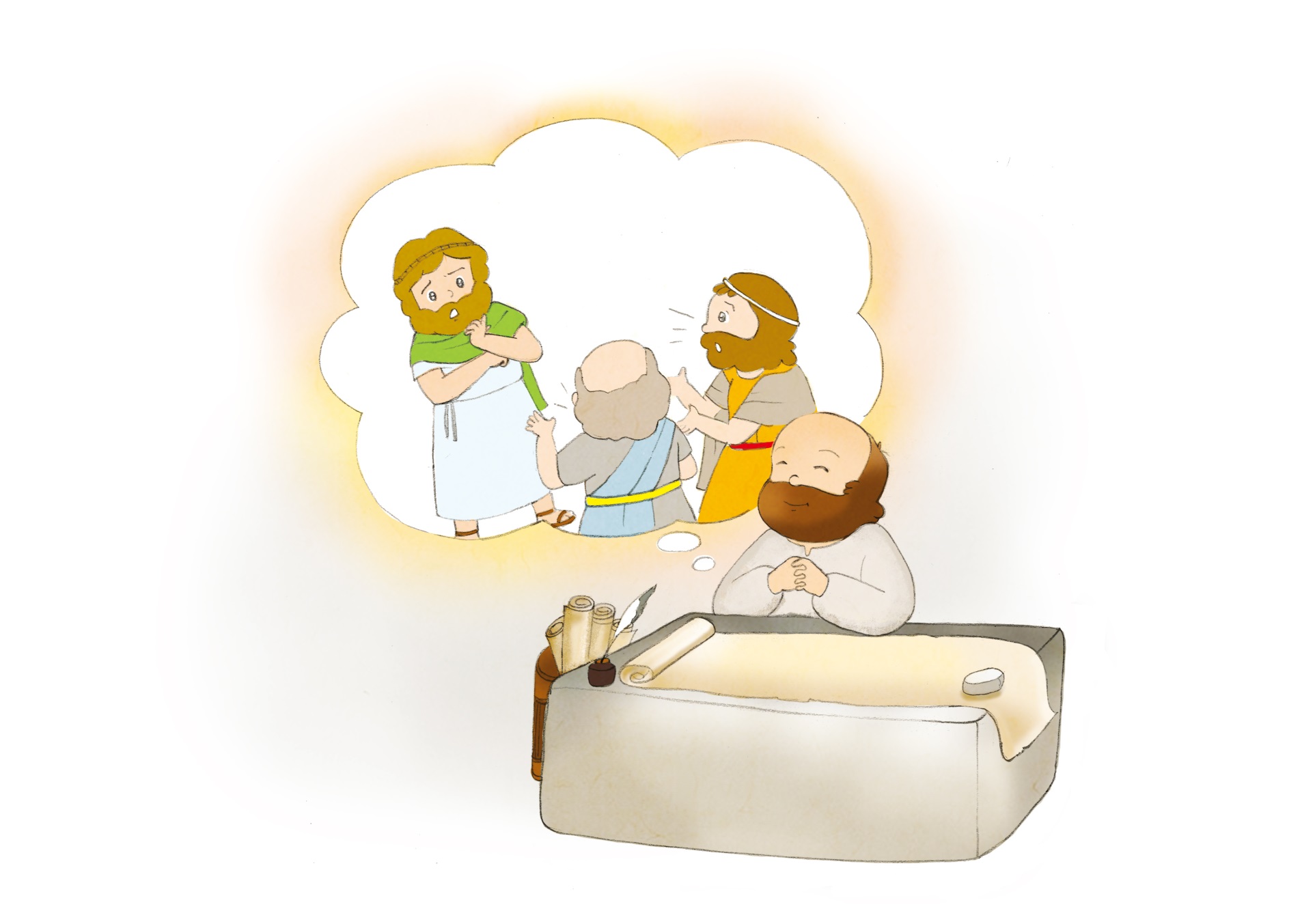 コロサイ4:7-8
レムナントは　もんだいを　こえて　
れいてき　じじつを　みなければ　なりません
サタンは　いまも
きょうかいと　しんとを　
こうげきしています
けんか
ごかい
なかまわれ
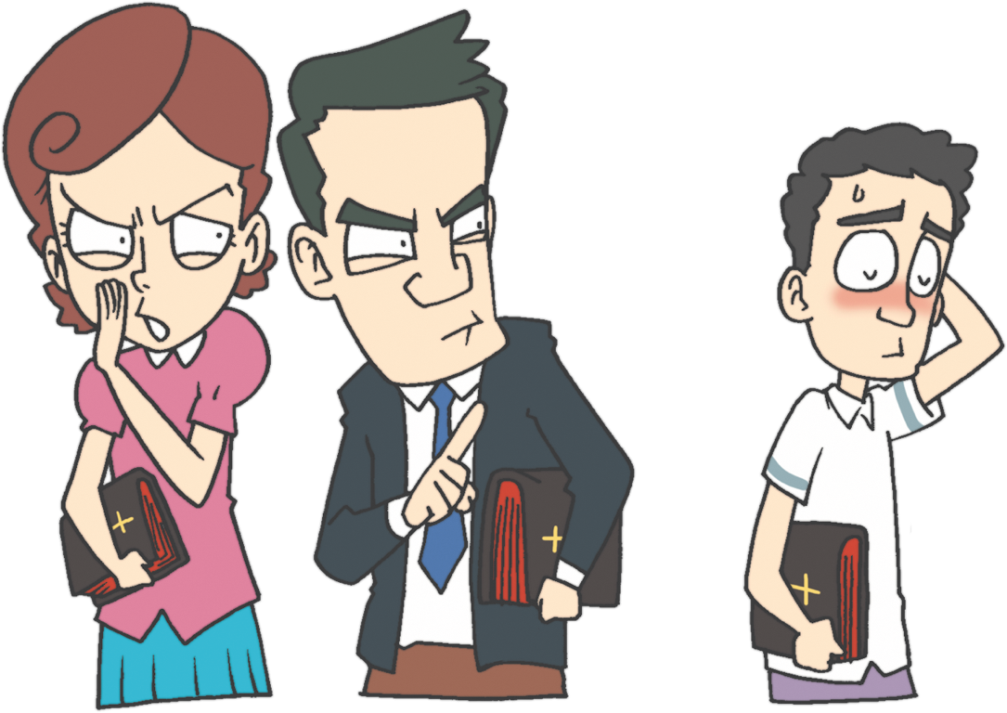 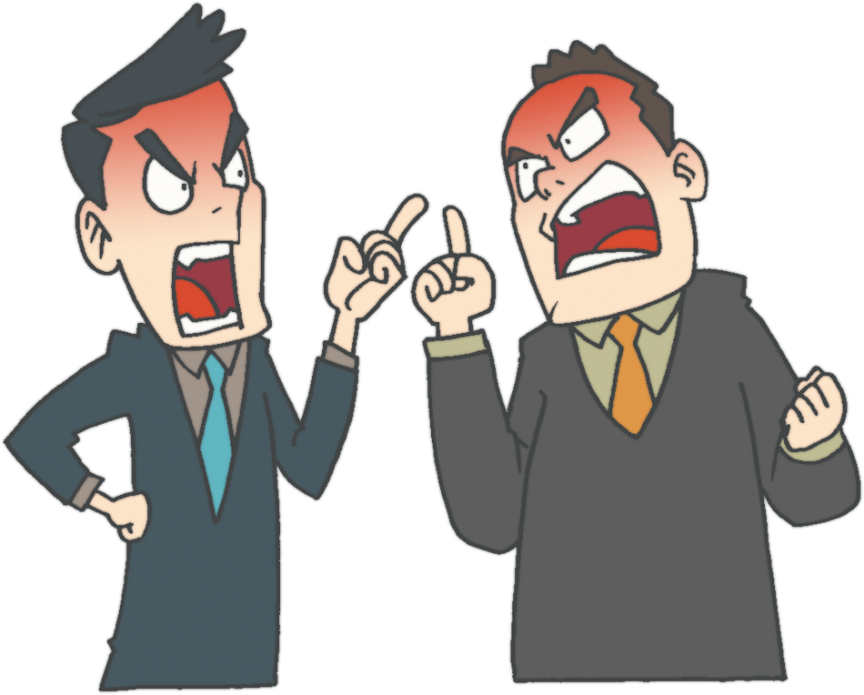 テキコは　どんな　ひとですか?
わたしの
ようすを
つたえる　もの
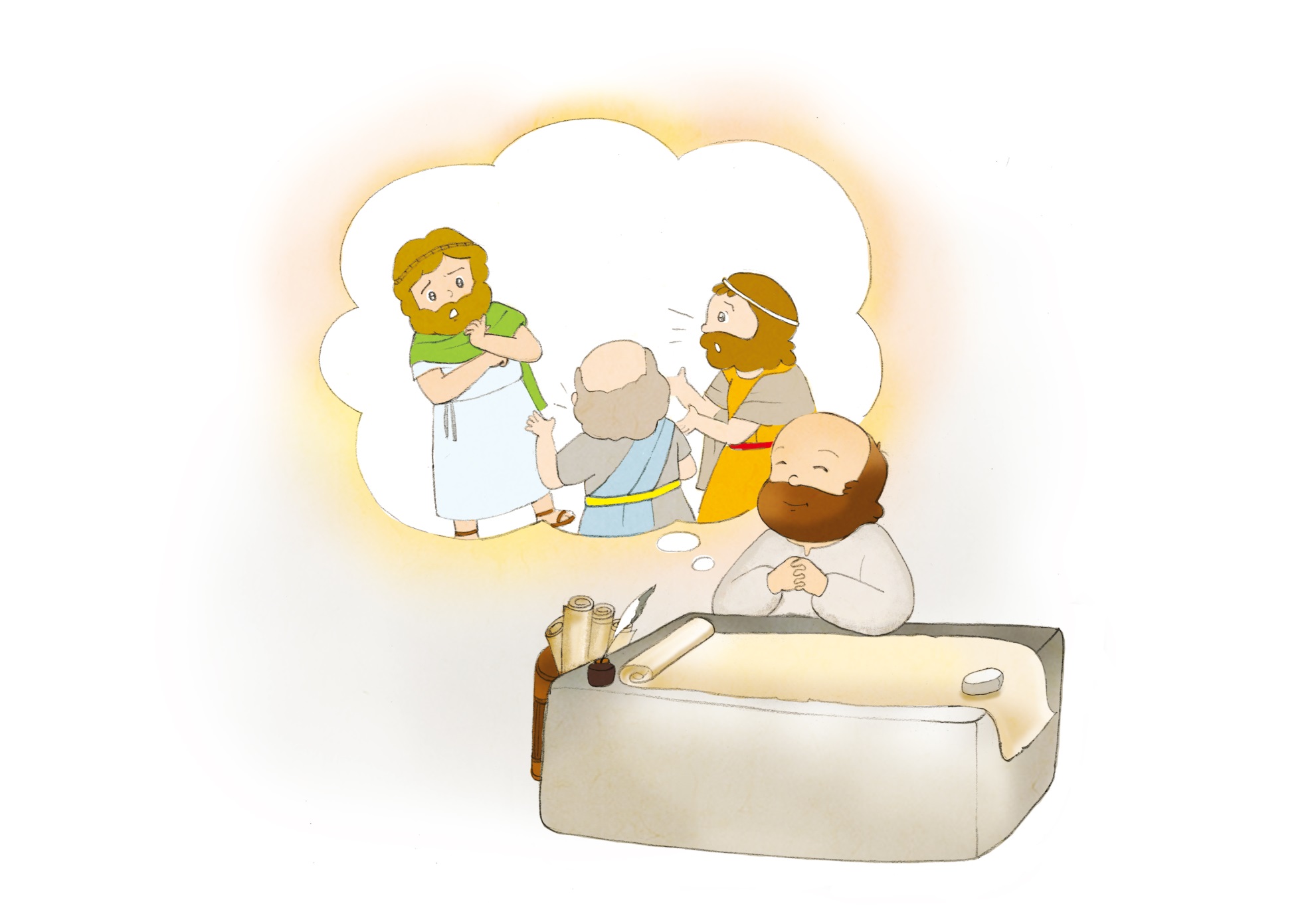 あいする
きょうだい
ちゅうじつな　ほうししゃ
どうろうの
しもべ
はげますために　おくる　もの
とくべつに
もちいられる　ひと
テキコは　どんな　ことを　したのでしょうか?
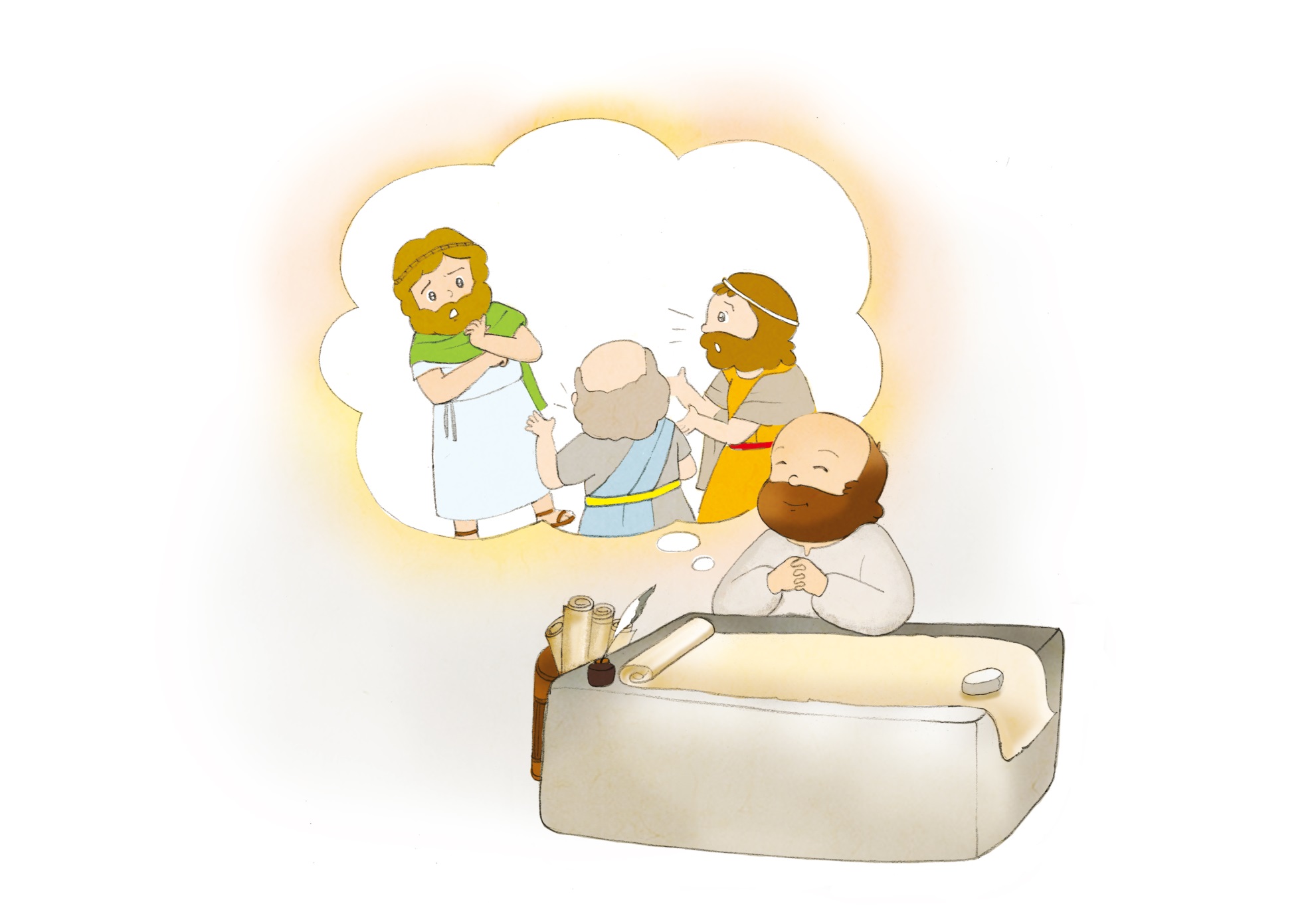 ろうやに　いる
パウロの　ようすを
よく　せつめいしました
パウロの　てがみを
コロサイきょうかいに
もっていきました.
オネシモが　ピレモンに　
ゆるして　もらうように　
たすけました
テキコのように　そつうする　おつかいが　できる　ひとに　なるべきです!
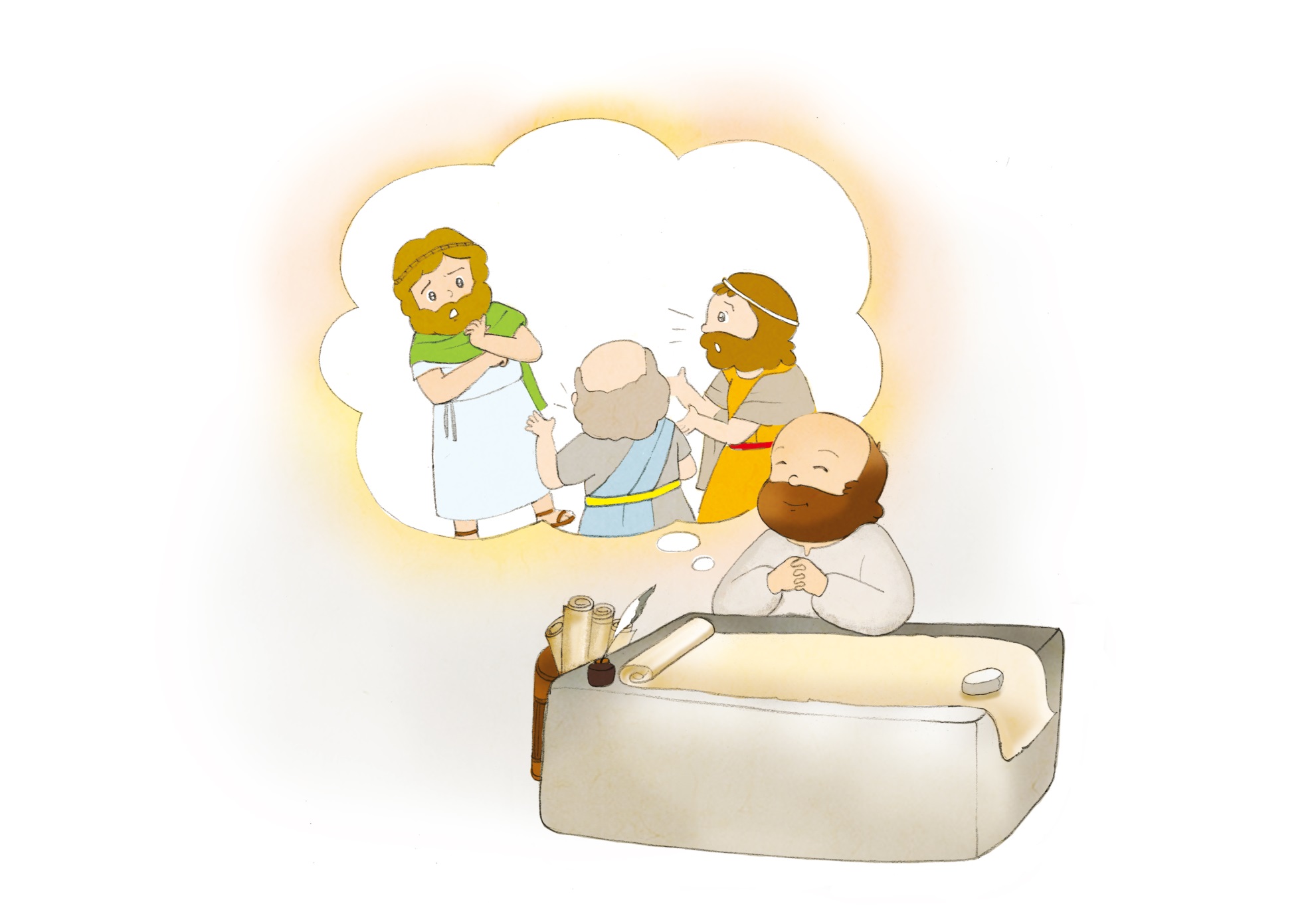 わたしの　ちょうしょと　たんしょは　
　　なんでしょうか?
わたしは　えが　じょうずです。
かけっこは　にがてです。
わたしは　さんすうは　
できないけど
うたは　うまく　うたえる
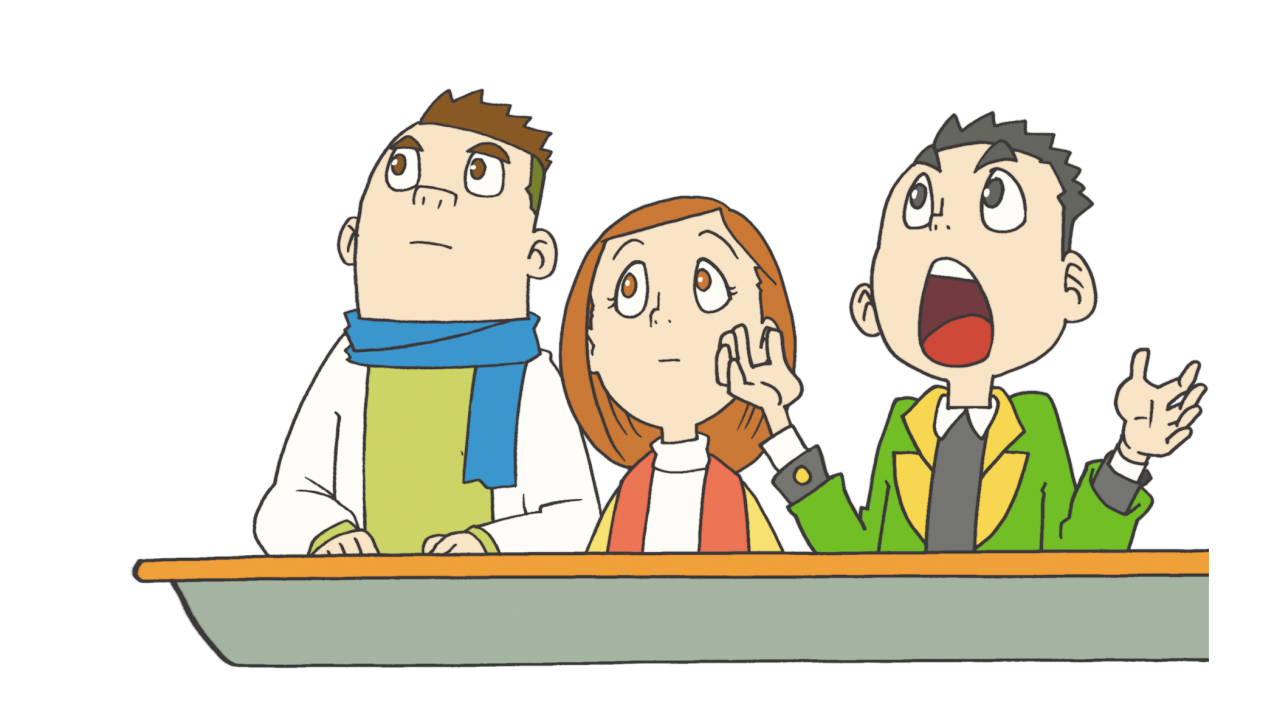 はじめは　うまく　いかない　ことが　おおいけれど
どりょく　しつづけるのが　ちょうしょです
2. ともだちや　かぞくの　あいだで　ことばが　つうじないと　かんじたことは　ありますか?
りゆうは　
なんでしょうか?
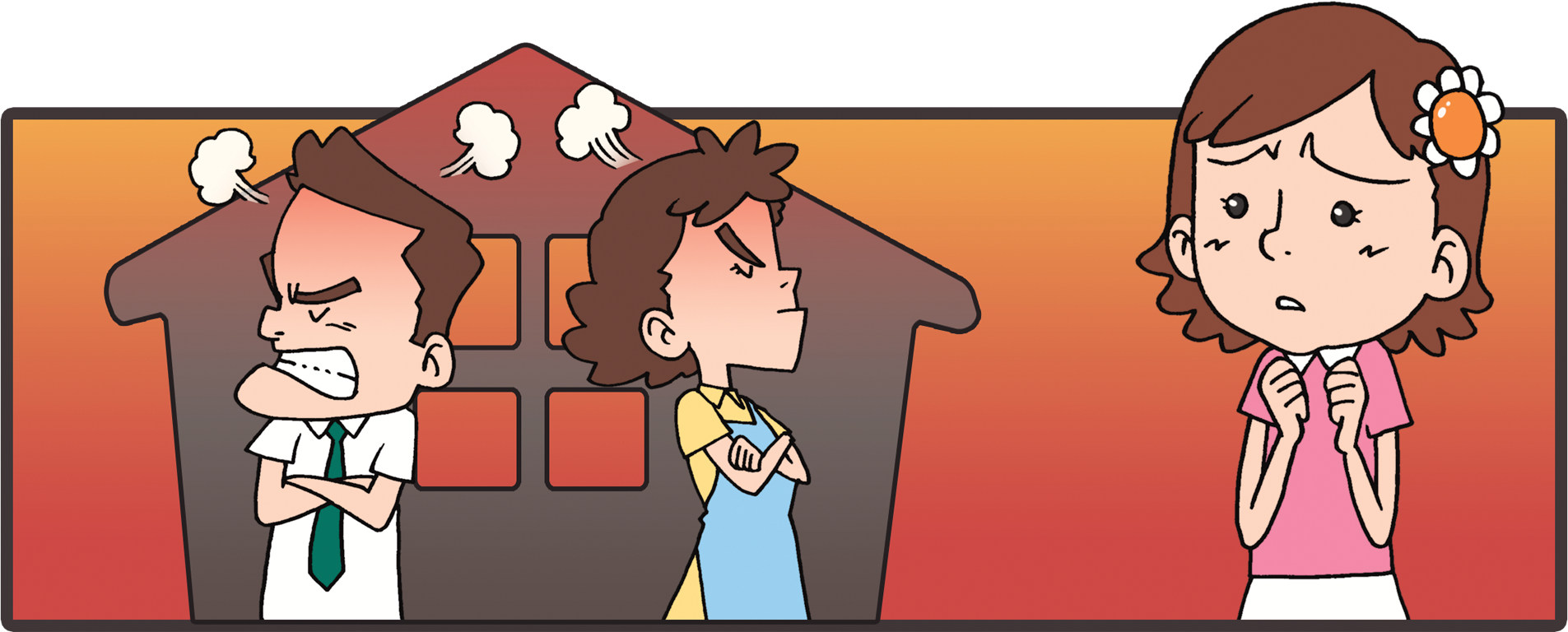 3. きょうかいで　ともだちと　けんかを　
　したことは　ありますか?
たいわ、
ゆずること
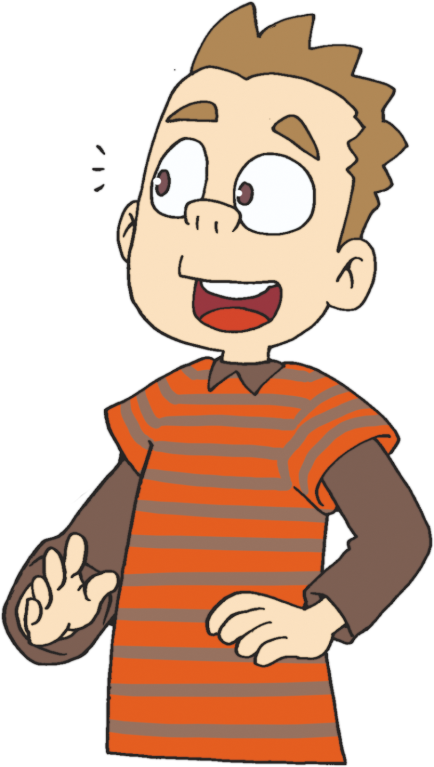 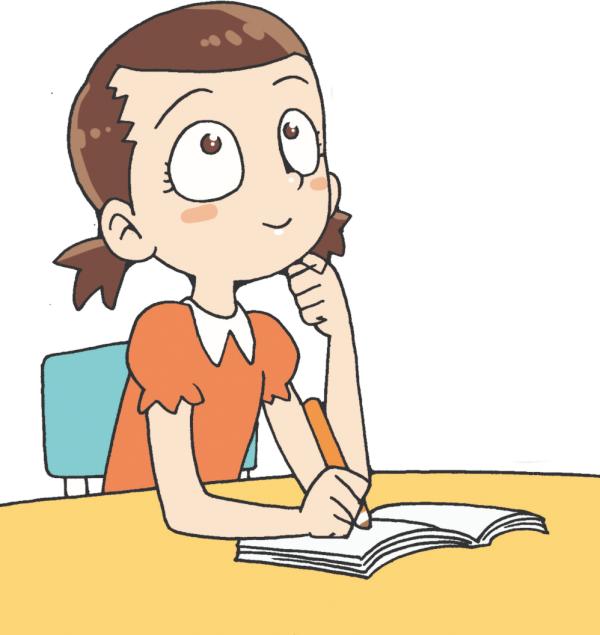 4. ほかの　ひとを　たすけた　ことは　
　ありますか?
なぐさめ、りかい
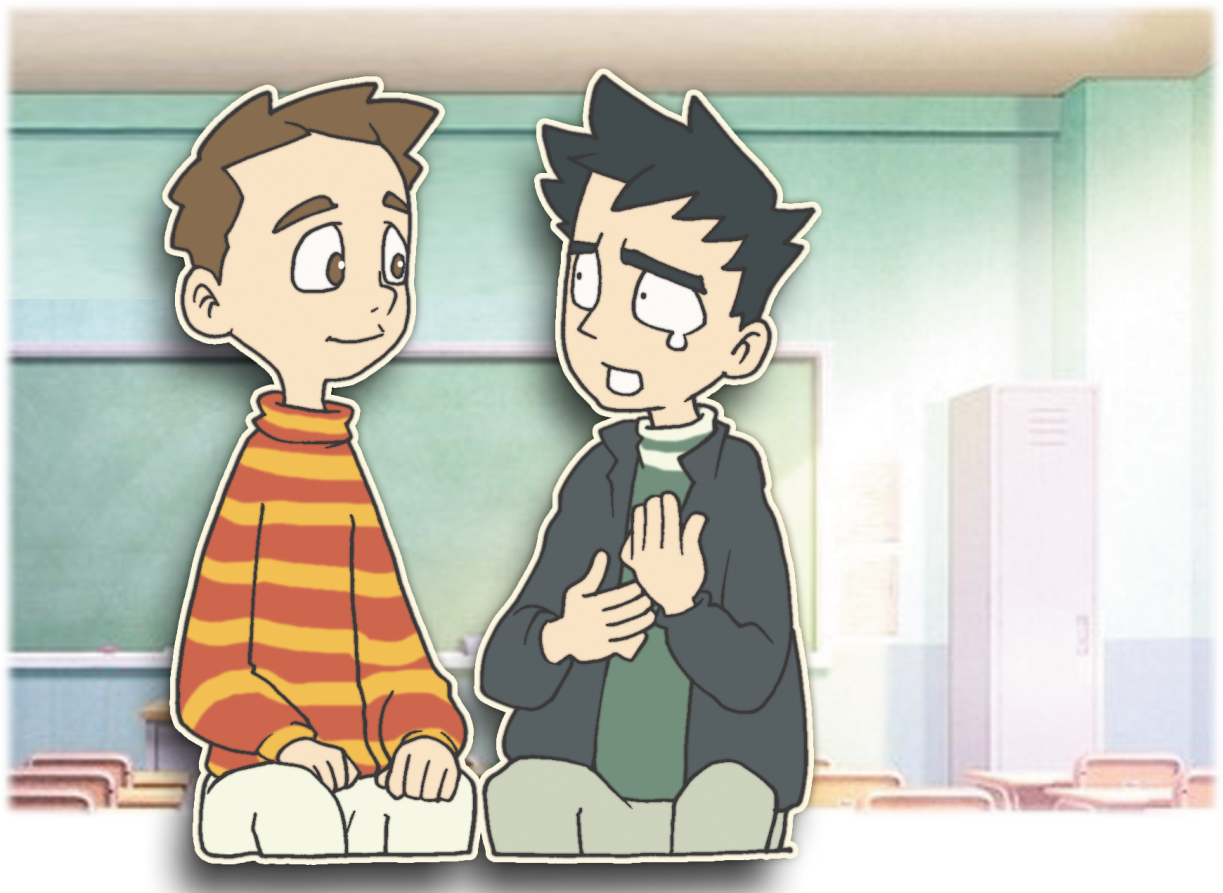 5. でんどうを　した　けいけんは　ありますか?
たましいへの　あい
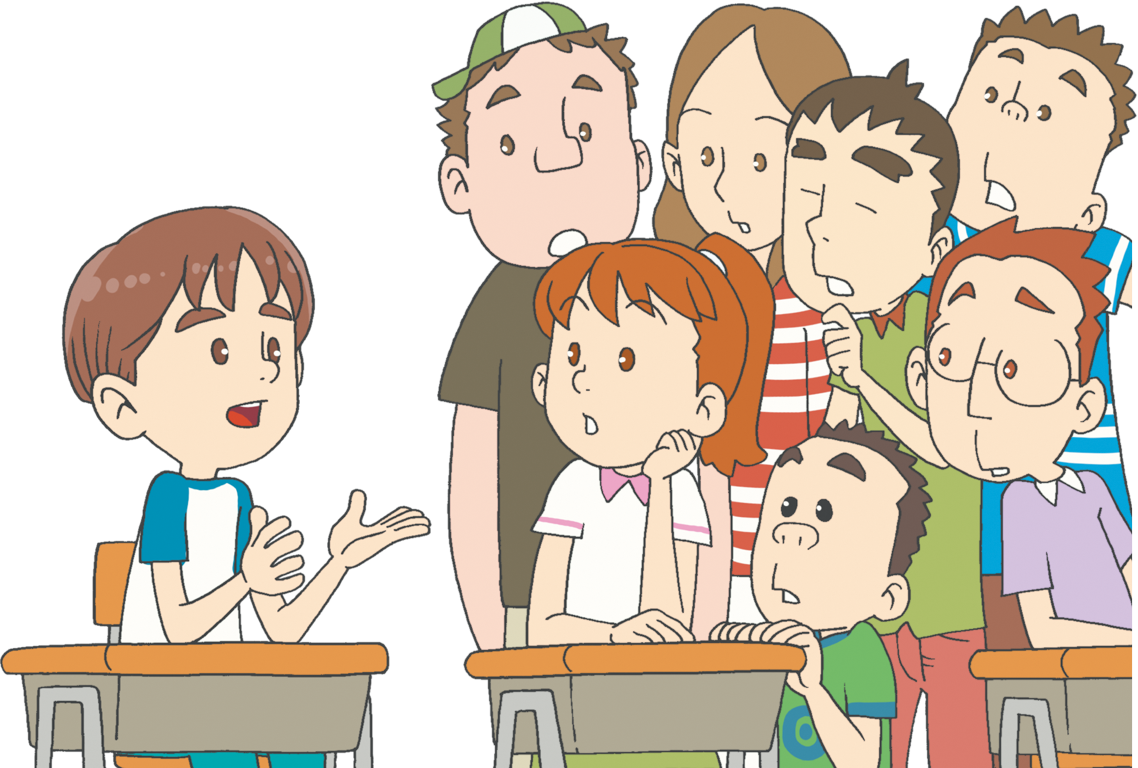 レムナントは
わたしと　ほかの　ひとを
りかいして　そつうする
せかいふくいんかの
しゅじんこうです!
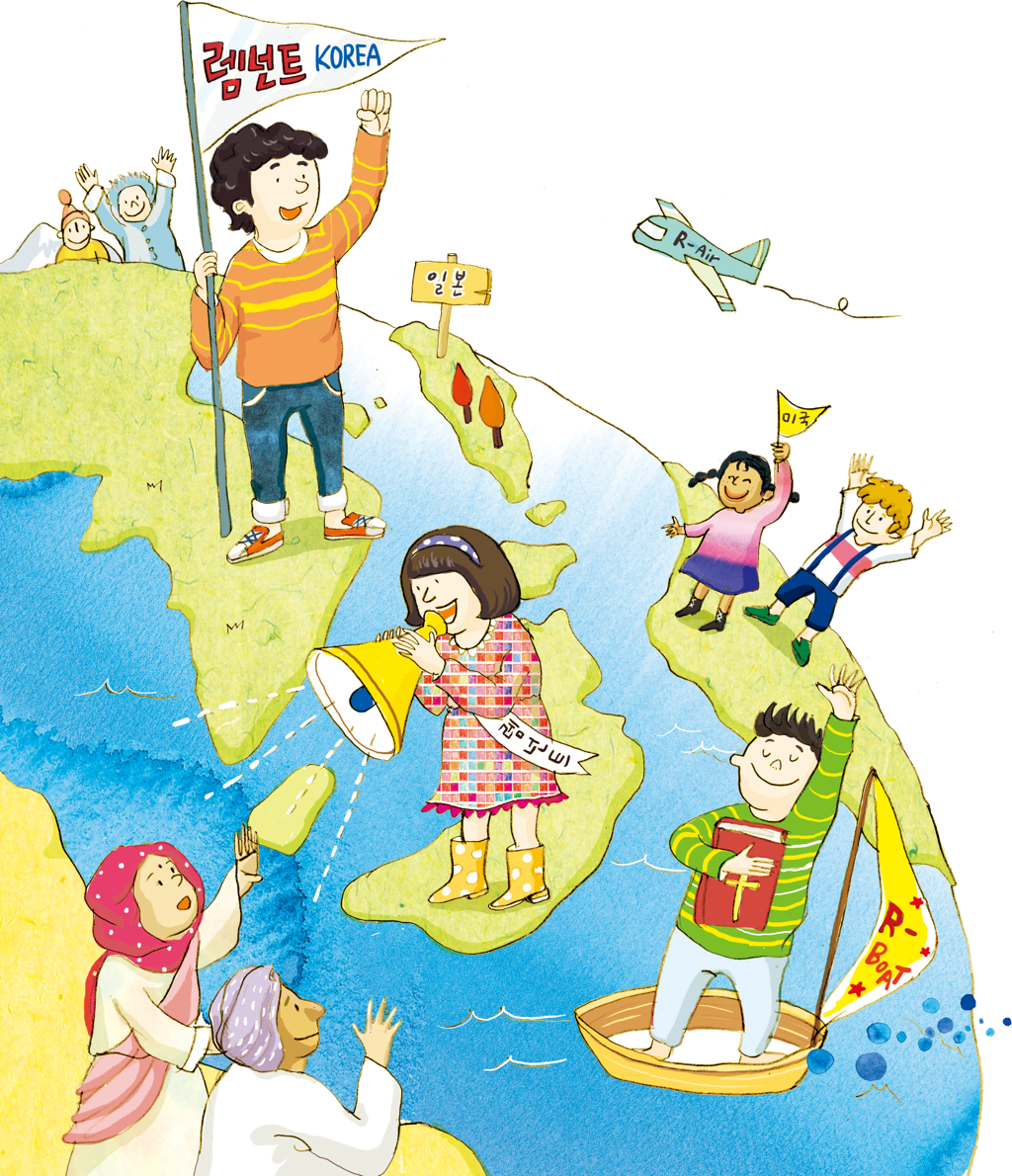 [Speaker Notes: 절대 속지 말아요.
렘넌트가 가는 곳에 하나님은 현장을 완전히 준비해 놓으셨어요
선교란? 하나님이 준비해 놓으신 것을 찾아가는 것이에요]
わたしたちが　もっている　ふくいんは　
さいこうの　しゅくふくです
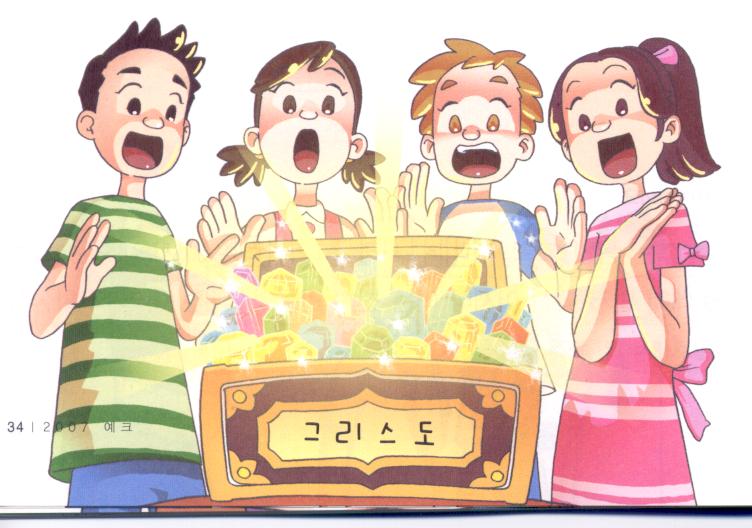 キ　リ　ス　ト
テキコのような　そつうする　おつかいを　する　ひとに　なりましょう！
わたしの
ようすを
つたえる　もの
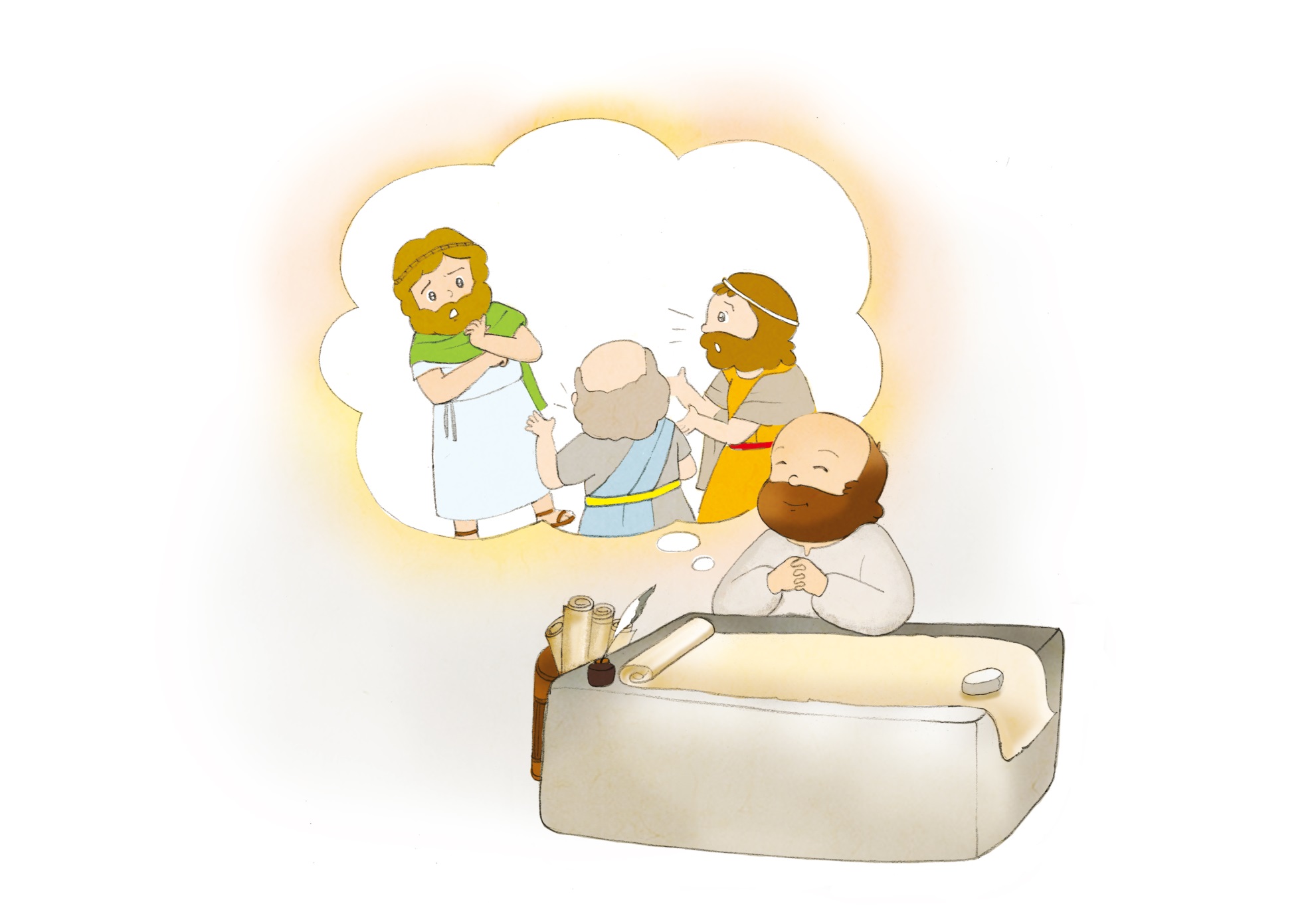 あいする
きょうだい
ちゅうじつな　ほうししゃ
どうろうの
しもべ
はげますために　おくる　もの
とくべつに
もちいられる　ひと
フォ
ー
ラム
し
て
いん
し
よう
こく
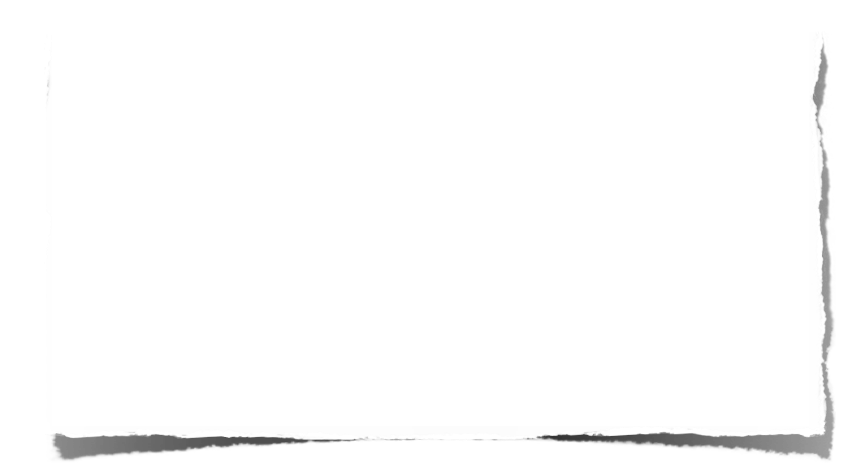 みことばの　なかで　いちばん　こころに　
のこった　ことを　フォーラムしよう
テキコが　した　やくわりに　ついて　
フォーラムしましょう
こんしゅうに　じっせんすることを　
フォーラムしよう